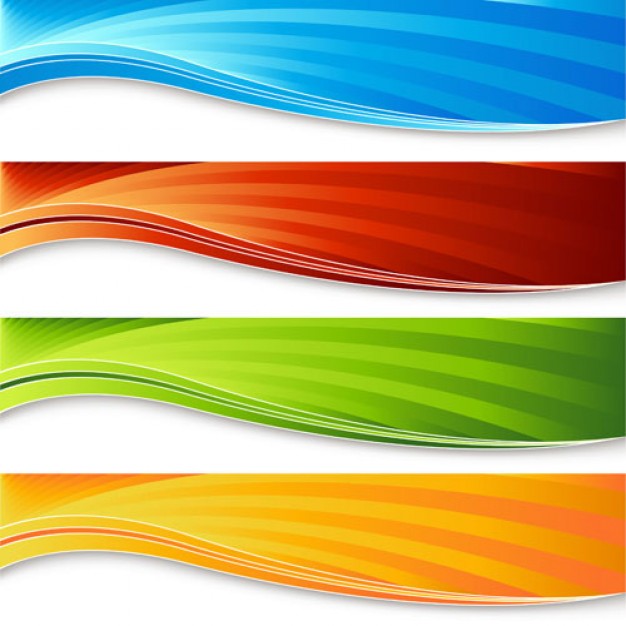 Church of Christ
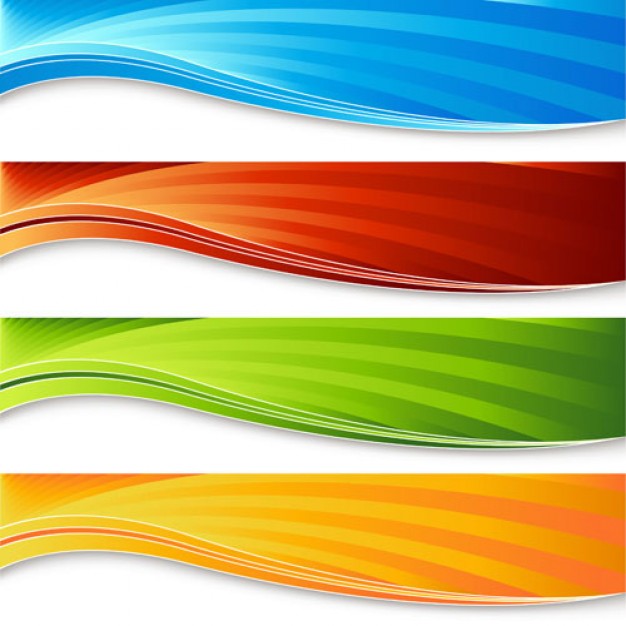 “The churches of Christ greet you”
(Romans 16:16)
Unscriptural Concept
The Baptist Church is not the Methodist Church. The Methodist Church is not the Church of Christ.
“My church” (Matt. 16:18).
“One body” (Eph. 4:4; 1:22-23).
Division is carnal (1 Cor. 1:10-13; 3:3-4).
“I am the vine you are the branches” (John 15:5-6).
“Everywhere in every church” (1 Cor. 4:17).
The Lord’s Church
Methodist
Church
Church 
of Christ
United 
Methodist
Baptist
Church
Southern
Baptist
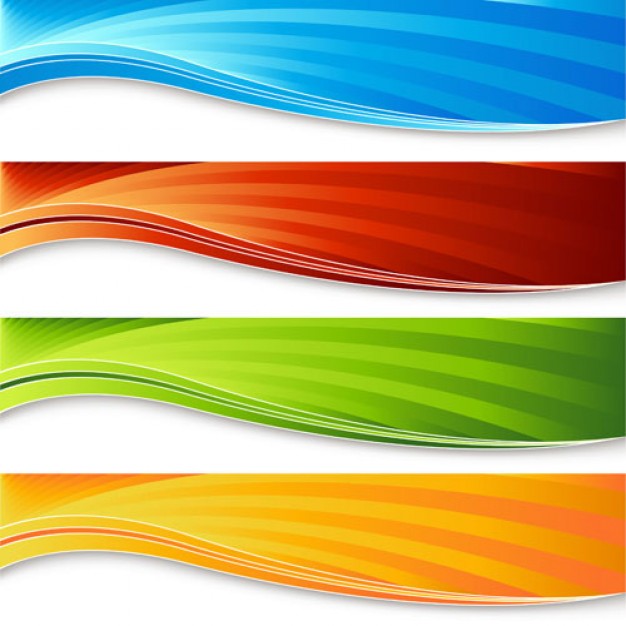 “The churches of Christ greet you”
(Romans 16:16)
Scriptural Concept
Corinth (1 Cor. 1:1-2).
Jerusalem (Acts 11:22).
Rome (Rom. 1:7; 16:3-5; 16:23; 1 Cor. 1:14;  Rom. 16:1, 16).
All of these churches were “churches of Christ.”
Can we be what 
they were?
The Lord’s Church
Church in Rome
Church in Corinth
Church in Jerusalem